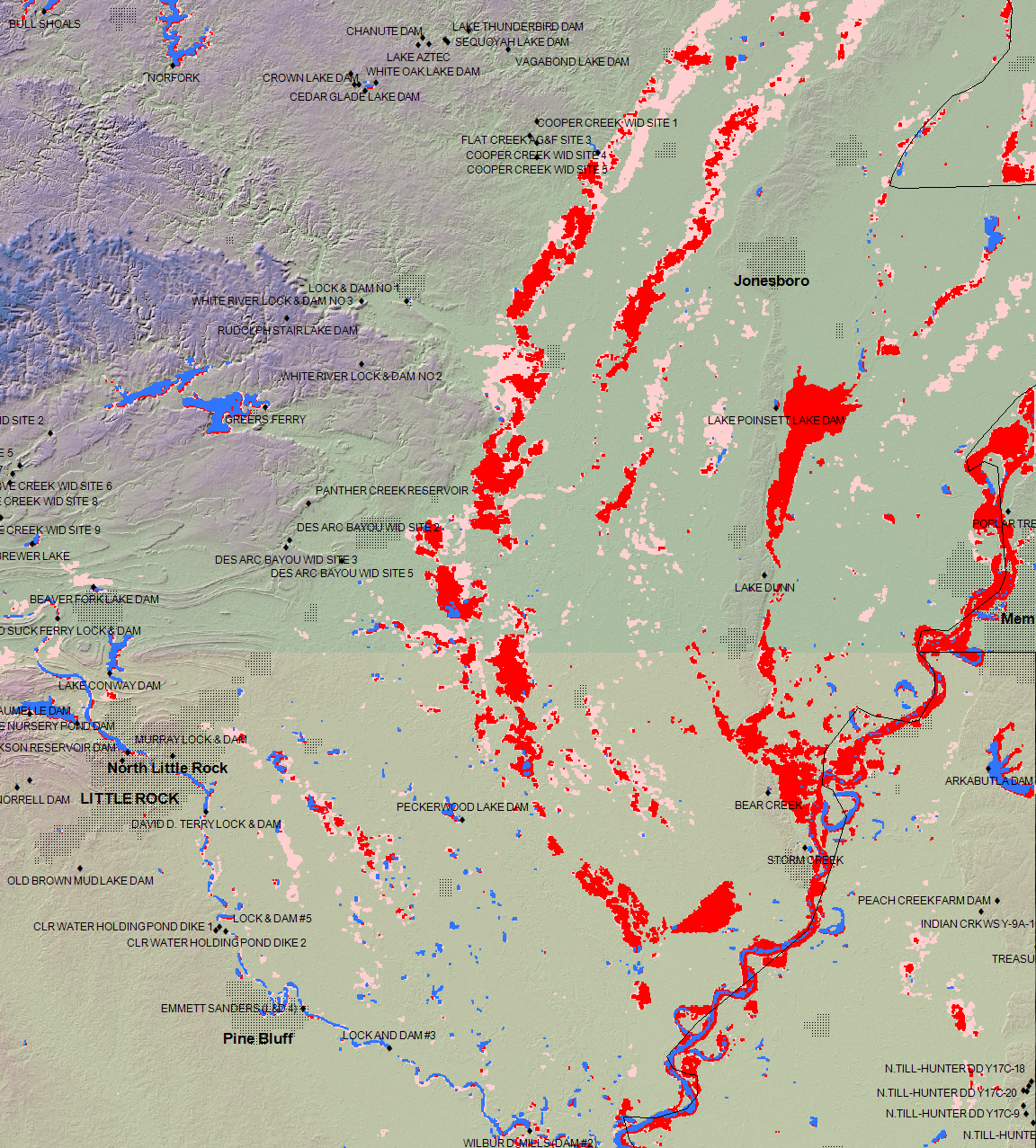 May 12-15, 2011
(red)

May 6-11, 2011
(light red)

Permanent Water
(blue)
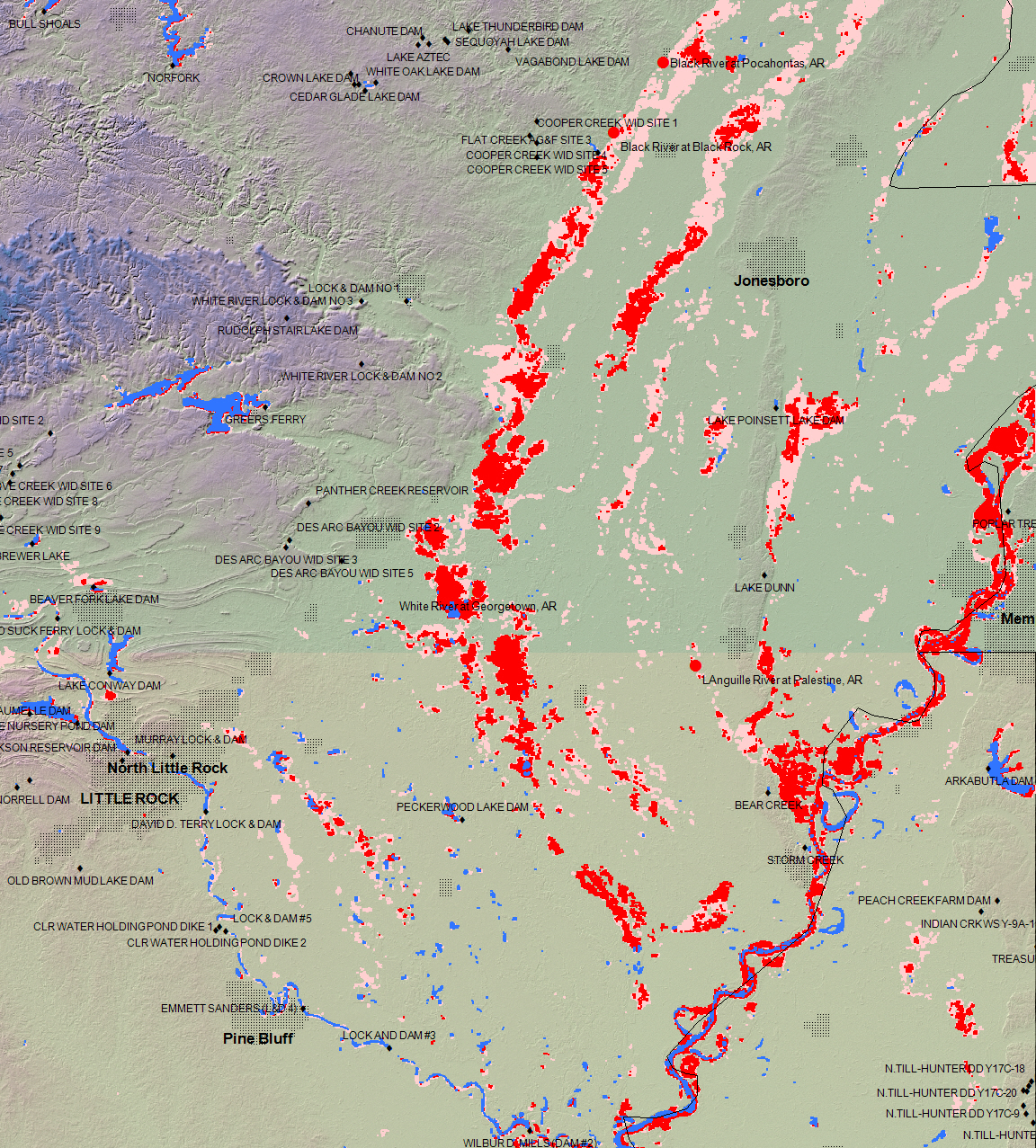 May 12-16, 2011
(red)

May 6-11, 2011
(light red)

Permanent Water
(blue)
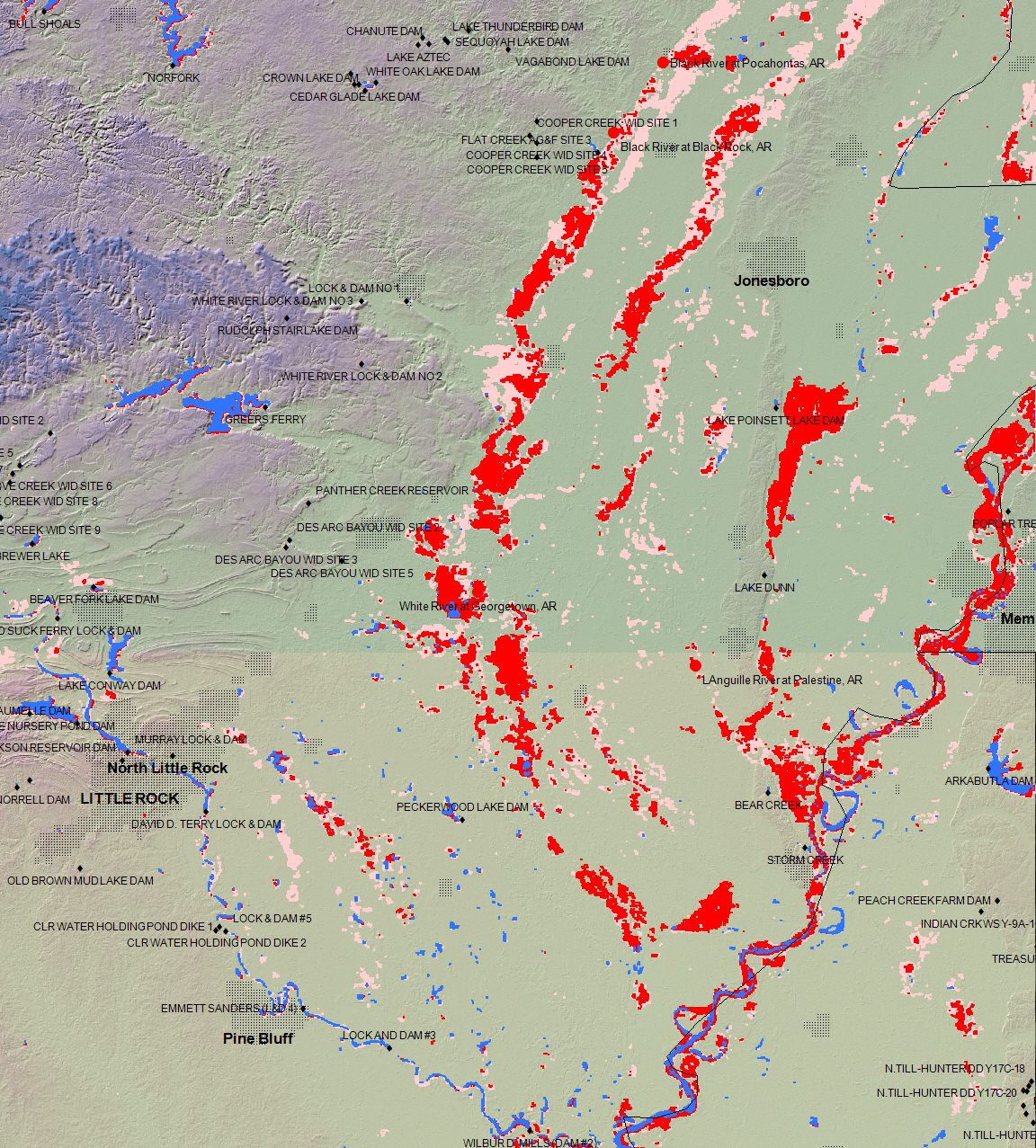 May 13-17, 2011
(red)

May 6-12, 2011
(light red)

Permanent Water
(blue)
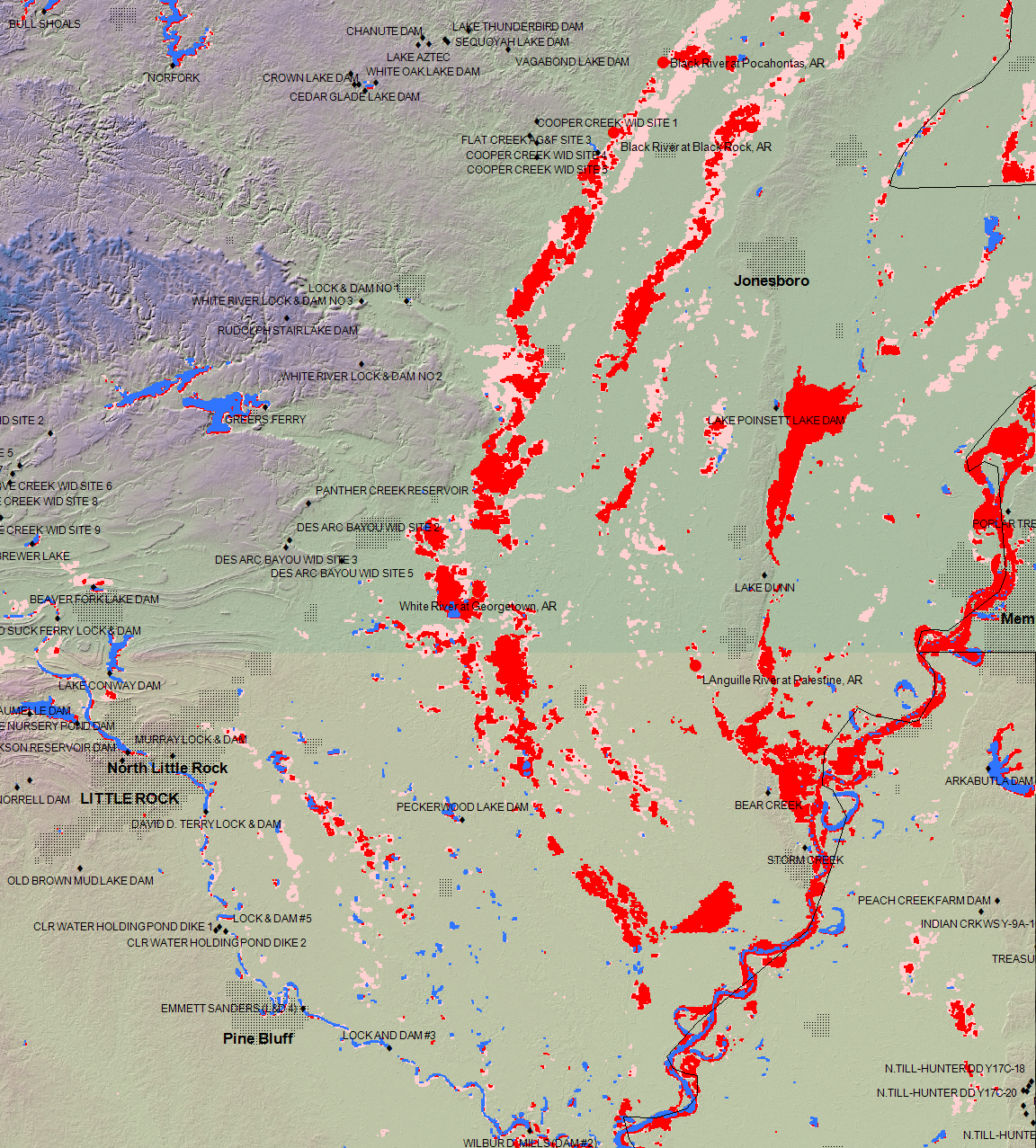 May 13-18, 2011
(red)

May 6-12, 2011
(light red)

Permanent Water
(blue)
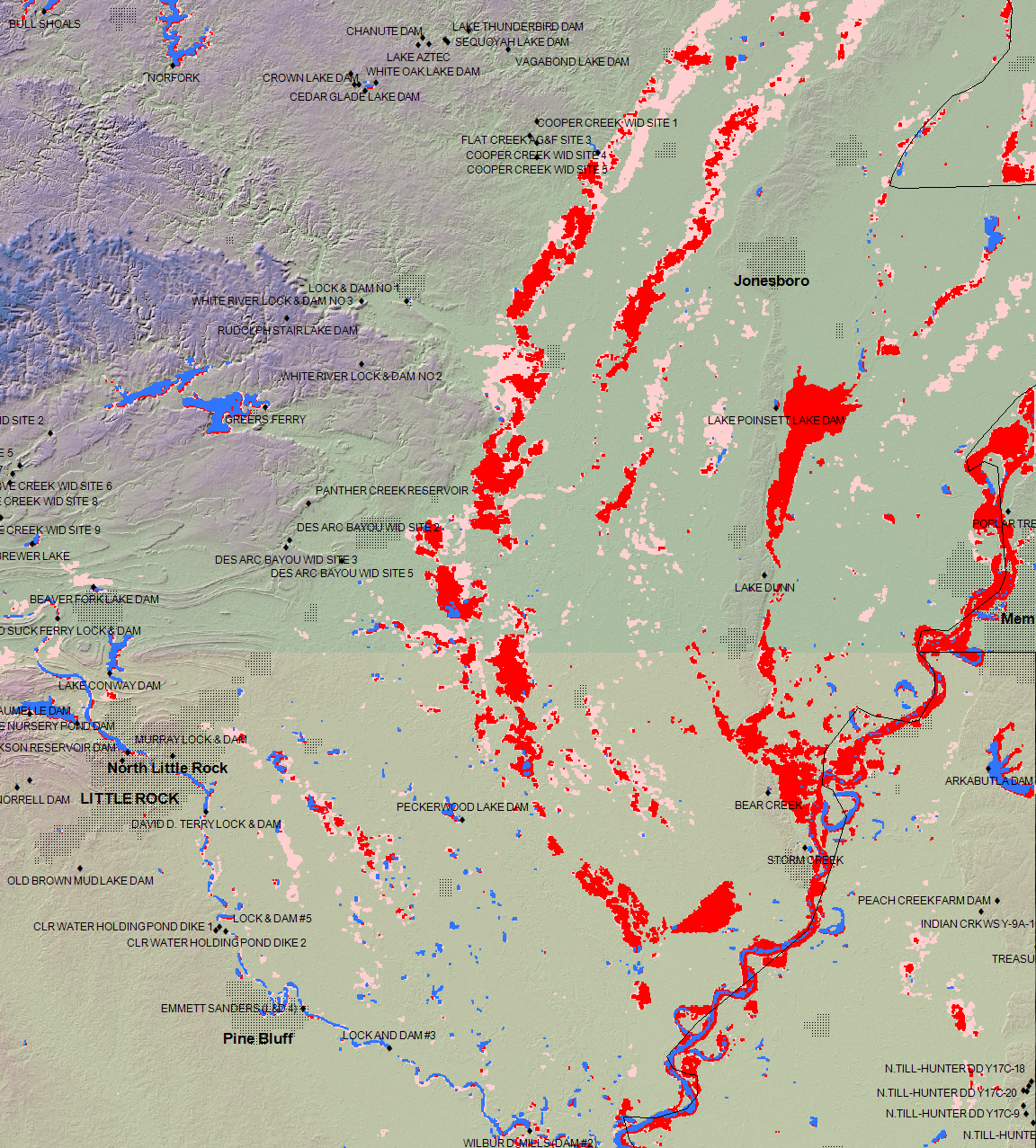 May 13-19, 2011
(red)

May 6-12, 2011
(light red)

Permanent Water
(blue)
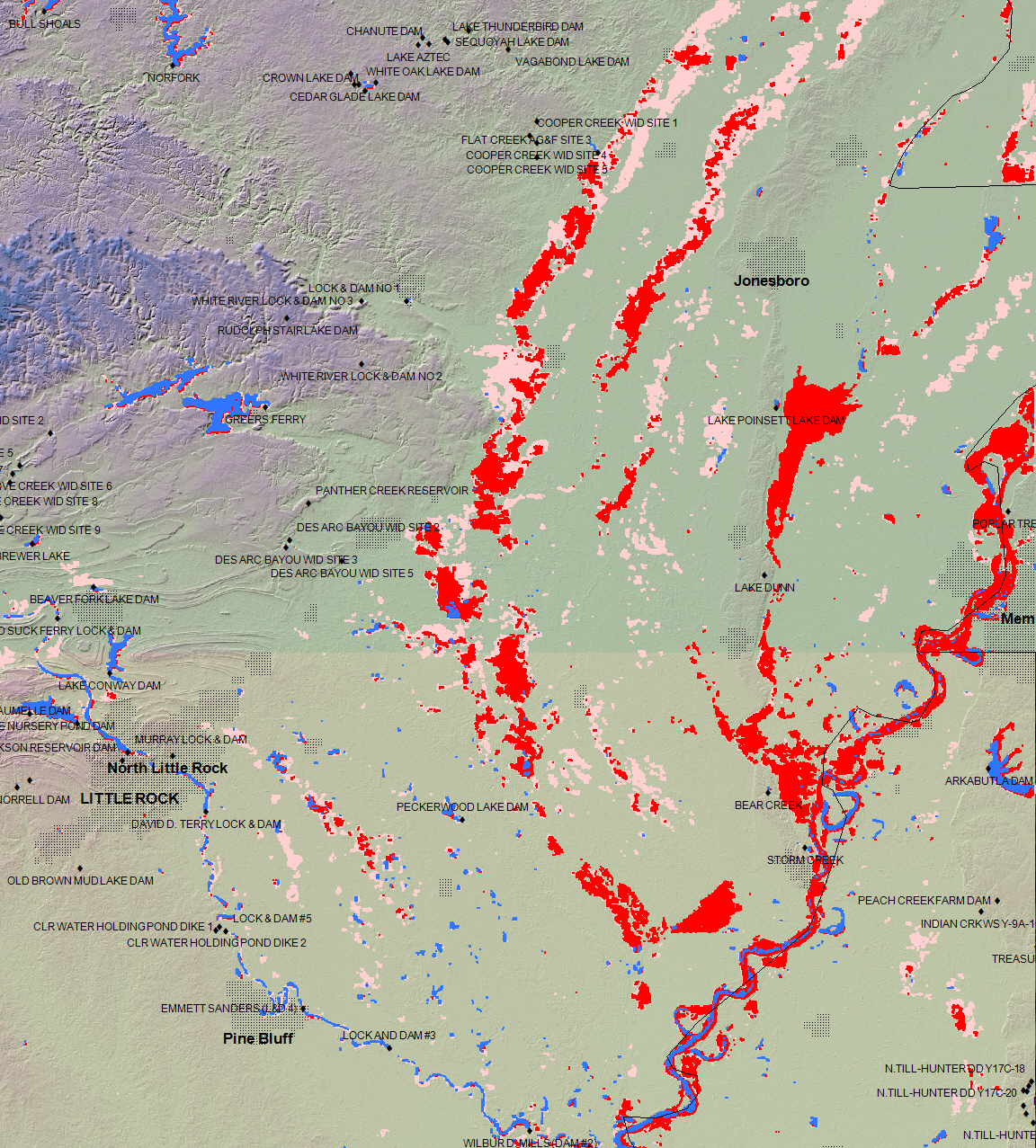 May 15-21, 2011
(red)

May 6-14, 2011
(light red)

Permanent Water
(blue)
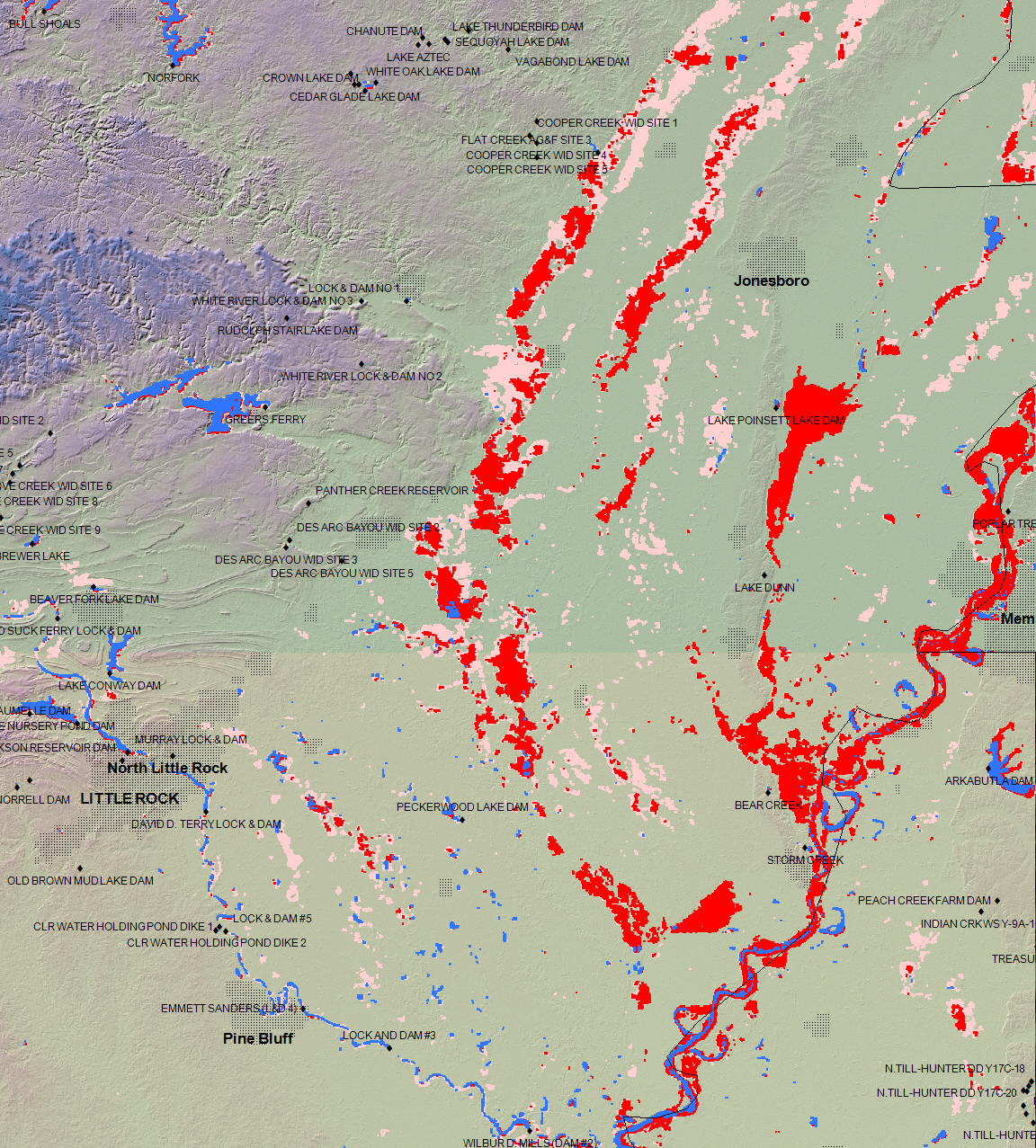 May 16-22, 2011
(red)

May 6-15, 2011
(light red)

Permanent Water
(blue)
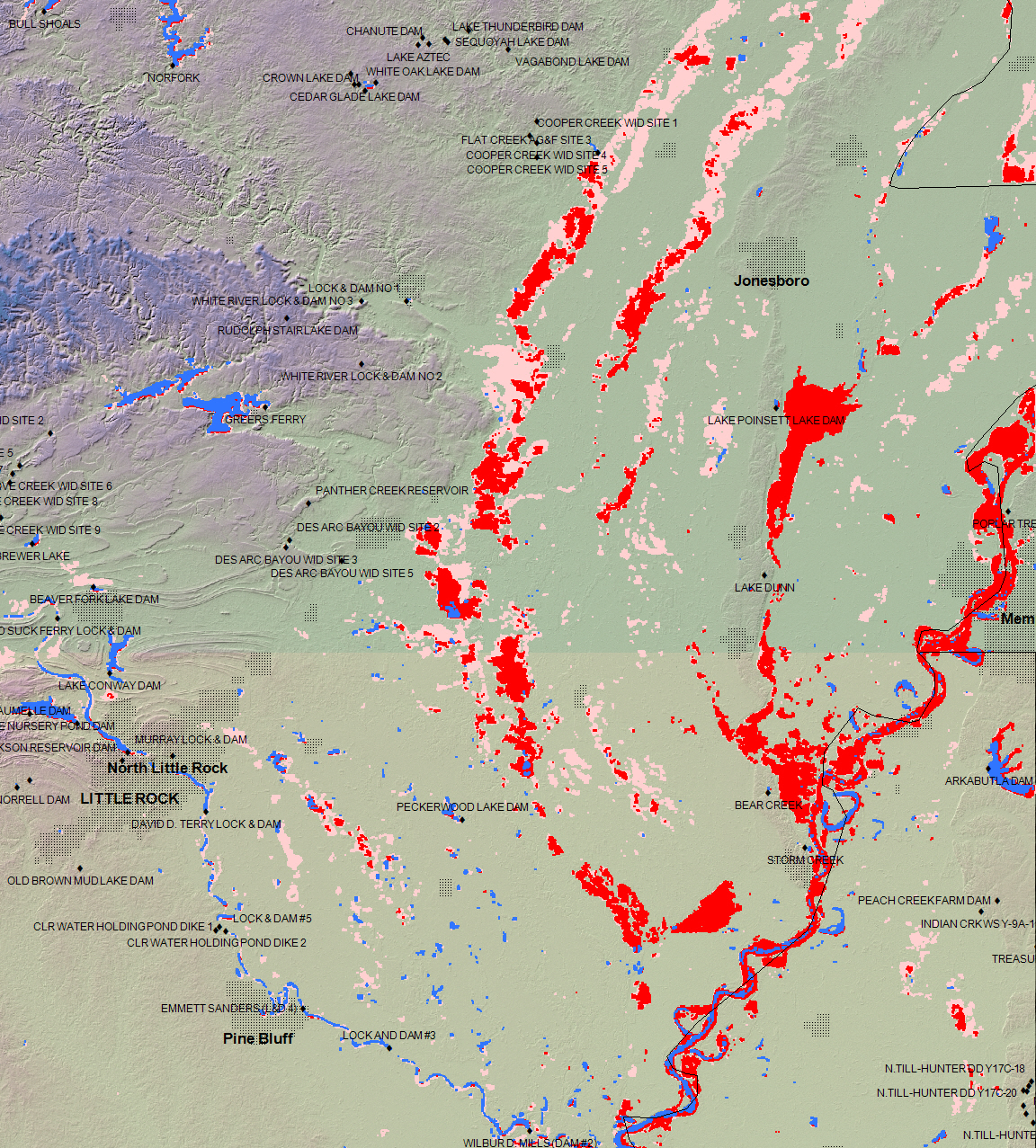 May 17-23, 2011
(red)

May 6-16, 2011
(light red)

Permanent Water
(blue)